Имитационное моделирование в исследовании и разработке информационных системЛекция №
Элементы теории вероятностей
и математической статистики
для имитационного моделирования


Москва 2022
Откуда случайность?
Натурные эксперименты и измерения: – влияние внешних факторов
Имитационные модели: 
Синтетическая рабочая нагрузка: обобщение свойств потоков запросов (интервал между запросами, параметры запроса) до случайных
Обобщение действий в системе до случайных (время выполнения, результат операции)
В итоге:
Результат отдельного эксперимента -  значение случайной величины
2
ТВиМС в имитационном моделировании
Задание исходных данных
Генерация случайных величин и случайных процессов
Аппроксимация экспериментальных выборок аналитическими распределениями
Управление имитационным экспериментом
Определение количества экспериментов (или времени останова) для достижения заданной точности
Обработка результатов
Оценка параметров случайных величин
Изучение зависимостей между величинами
Сравнение вариантов построения исследуемой системы
3
Оценка параметров случайной величины
Определяем в экспериментах величину X n раз
оценка мат. ожидания
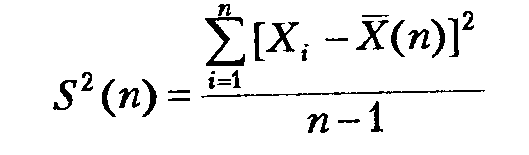 оценка дисперсии
оценка дисперсии оценки мат. ожидания
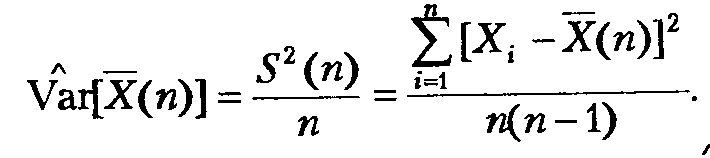 4
Сколько нужно экспериментов для оценки мат. ожидания с заданной точностью?
P(|X(n)-M[X]| < ℇ) = γ
Доверительный интервал длиной 2ε.
γ - доверительная вероятность
Задано γ, ε. Надо найти n
γ выбирается неформально, исходя из требований к достоверности результата  0,95; 0,99; 0,9999
γ = 1-
Согласно центральной предельной теореме, оценка м.о. для n выборок сходится к величине с нормальным распределением, средним M[X], дисперсией D[X]/n.
5
Центральная предельная теорема
https://mipt.ru/education/chair/mathematics/study/methods/%D0%A5%D0%A4_%D0%A6%D0%9F%D0%A2_%D0%A1%D0%B0%D0%BC%D0%BE%D1%80%D0%BE%D0%B2%D0%B0.pdf
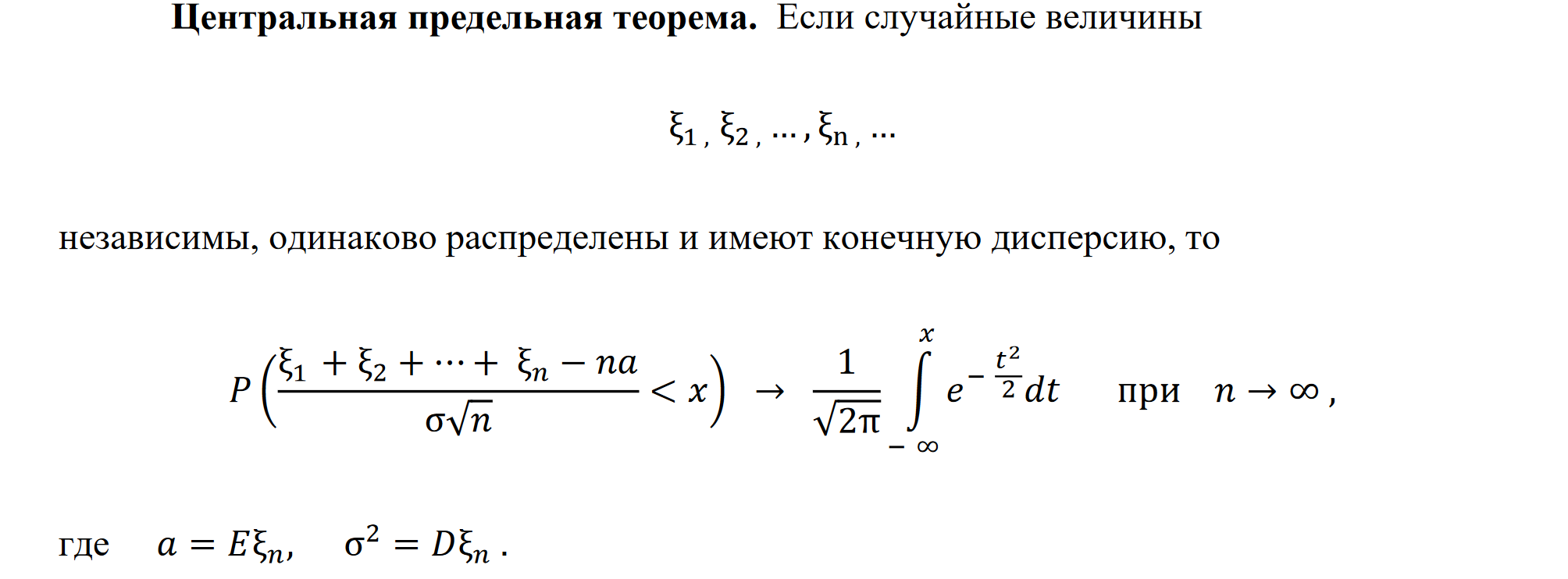 6
Оценка числа выборок (2)
Плотность нормированного нормального распределения
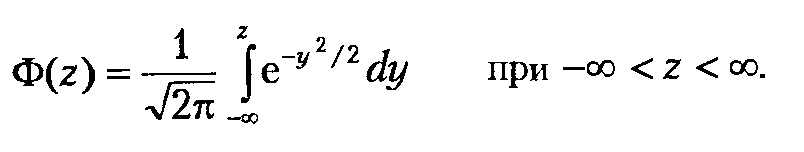 a = (X(n)-M[X])/ (sqrt(D[X]/n))
Надо: P(|a| < ε*sqrt(D[X]/n)) = γ
Но:    P(|a|<t) = 2Ф(t)
t(γ) = Ф-1(γ/2) – находим по таблице
Но t(γ) = ε*sqrt(D[X]/n), откуда:
n = t2*D[X]/ε2
Вместо истинной D[X] берём её оценку для некоторого n1 (например, 100).
7
Оценка числа выборок (3)
Если распределение оценки среднего нельзя считать нормальным, то применяется неравенство Чебышёва
Для сл.в. X, числа a, P(|X-M[X]| > a) <= σ2/a2
a == ε; X == X(n)
σ2(X(n))/ε2 = 1- γ. 
σ2(X(n)) = σ2(X)/n
n = σ2/(ε2*(1-γ))
8
[Шеннон, с. 217]
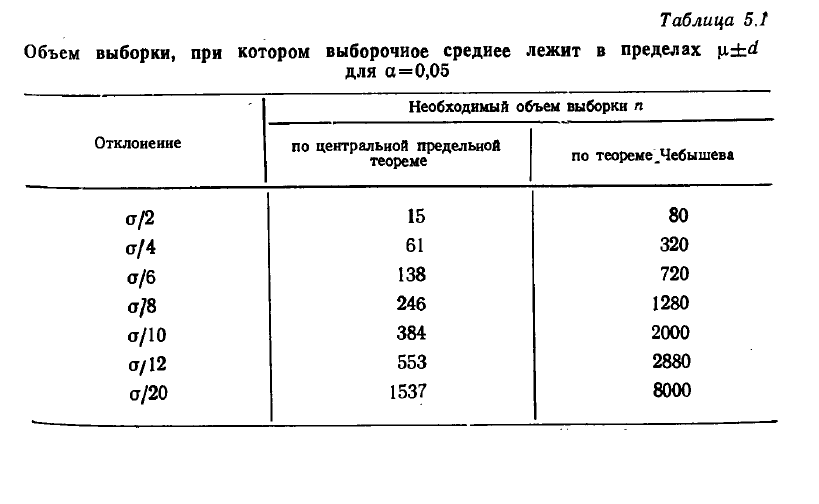 d
9
Проверка гипотезы о распределении(критерий Пирсона, хи-квадрат)
Делим область значений сл.в на интервалы (пусть их k)
Nj – число значений, попавших в j-й интервал, ΣNj = n
pj – доля попадающих в i-й интервал «теоретических» значений
Критерий: Σ(Nj-npj)2/npj
Сравниваем критерий с табличным значением для заданной доверительной вероятности
10
Оценка длины одиночного прогона
[Шеннон, п. 5.2]
Проблема – выбор длины прогона, чтобы минимизировать влияние начального периода, или выбор начального интервала для отбрасывания
Постепенное увеличение продолжительности прогона
Скользящее среднее







См. [Шеннон, п. 5.2]
11
Сравнение вариантов системы
12
ТВиМС в книге Лоу и Кельтона
Глава 4 – введение
П. 5.6 -  сравнение результатов модели с экспериментальными данными
Глава 6 – аппроксимация выборок распределениями
7 – генераторы псевдослучайных чисел
8 – генерация различных случайных величин 
9 – обработка результатов эксперимента
10 – сравнение конфигураций системы
11 – понижение дисперсии
12 – планирование экспериментов
13
ТВ и МС в книге Шеннона
2.11, 2.13 – подбор закона распределения;
2.15 – регрессионный анализ;
4.9 – факторный анализ;
5.3-5.6, 5.10 – оценка среднего значения, определение размера выборки и условия остановки моделирования
14
Программы для статистического анализа (примеры)
Microsoft Excel 
Другие функции -> Статистические
ДОВЕРИТ.НОРМ …

Краткий обзор программ
https://vk.com/@psy_statistica-20-programm-dlya-statisticheskogo-analiza-dannyh
Примеры
Язык и среда R https://www.r-project.org/ (сложно)
https://statsoftstatistica.ru/
PSPP https://www.gnu.org/software/pspp/
15
Генерация случайных величин с заданным законом распределения
Y – случайная величина
Пусть F(x) = P( Y < x ) – функция распределения Y
Берём значение r = U(0,1); (равномерное распределение в (0,1))
Тогда Y = F-1(r)
Можно распространить на дискретные случайные величины
16
Генераторы (псевдо)случайных чисел
rand(); srand( unzigned int seed ); диапазон 0..RAND_MAX
random(); srandom( seed );
В OMNeT++
По умолчанию: «вихрь Мерсенна» (период 219937-1)
Несколько генераторов 
Отображение локальной для модуля нумерации на глобальную
В .INI-файле
[General]
num-rngs = 3
**.gen[*].rng-0 = 1
**.noisychannel[*].rng-0 = 2
17
OMNeT++: Функции генерации случайных величин
В классе cComponent
double uniform(double a, double b, int rng=0) const;
double exponential(double mean, int rng=0) const;
double normal(double mean, double stddev, int rng=0) const;
и т.д. (см. Simulation guide, 7.4)
18
Инициализация генераторов случайных чисел
В INI-файле
[General]
num-rngs = 3 #  3 генератора
seed-0-mt = 12
seed-1-mt = 9
seed-2-mt = 7
19
Наблюдение (запись трассы) в OMNeT++
Журнал
EV_ERROR << "Connection to server is lost.\n";
EV_WARN << "Queue is full, discarding packet.\n";
EV_INFO << "Packet received , sequence number = " << seqNum << "." << endl;
EV_TRACE << "routeUnicastPacket(" << packet << ");" << endl;

[ERROR] Connection to server is lost.
20
Сбор итоговой статистики (7.8)
cStdDev unweighted("packetDelay");  // unweighted
cStdDev weighted("queueLength", true); // weighted

unweighted.collect(value);

getCount(), getMin(), getMax(), getMean(), getStddev(), getVariance()

cHistogram – запись, возможность генерации случайной величины с соотв. плотностью распределения
21
Числовая трасса (7.9)
cOutVector responseTimeVec("response time");
responseTimeVec.record(t);

Все вектора записываются в один файл (в записи номер вектора, модельное время, значение)
Имя задаётся в .INI-файле
22
Несколько моделей в проекте
[General]
ned-path = .;../queueinglib
#debug-on-errors = true
#record-eventlog = true
#**.vector-record-eventnumbers = false

[Config OneFifo]
description = "a single queue"
network = SimpleQueue
**.numJobs = 100
**.serviceTime = exponential(2s)
**.capacity = 5
**.interArrivalTime = exponential(0.002s)

[Config TandemFifos]
description = "several queues"
network = TandemQueue
**.interArrivalTime = exponential(2s)
**.serviceTime = exponential(2s)
23
Системы массового обслуживания
(или системы с очередями – queuing systems)
Часто применяемые на практике модели
Аналитическое и имитационное моделирование
24
Система с очередями: основные элементы
Входящий поток заявок
Прибор(ы) обслуживания; время обслуживания
Очередь заявок; длина; дисциплина обслуживания
A|B|s|q (пример: M|M|1|∞)
A – закон распределения вх. заявок
B – закон распред. времени обслуживания
s – число обслуживающих приборов
q – максимальная длина очереди
25
Характеристики производительности
Средняя длина очереди
Среднее время пребывания заявки в системе (или в очереди)
Характеристики выходного потока (обслуженных заявок или отказов в обслуживании)
26
Входящий поток
Zk – интервал между событиями (заявками)
λ(t) – количество событий к моменту t
27
Формула Литтла(связь между х-ками произв-сти)
L = aV
L – среднее число заявок в системе
a – интенсивность поступления заявок
V – среднее время пребывания заявки в системе
N = aW
N – средняя длина очереди
W – среднее время пребывания в очереди
28
Пуассоновский поток
P(z<t) = 1-exp(-at), интервалы независимы
λ(a,t): среднее at => a – интенсивность
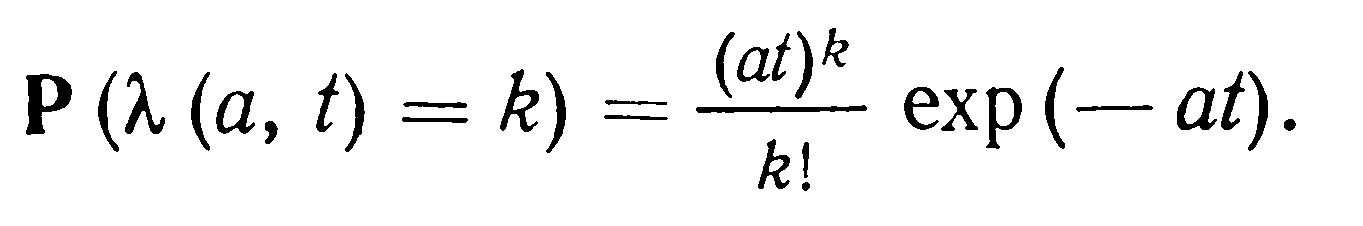 распределение Пуассона
λ(a1,t)+λ(a2,t) ~ λ(a1+a2,t)
просеивание λ(a,t) с вероятностью z ~ λ(za,t)
29
Входящий поток
Zk – интервал между событиями (заявками)
λ(t) – количество событий к моменту t
30
Пуассоновский поток
Интервал времени между заявками
P(z<t) = 1-exp(-at), интервалы независимы
λ(a,t): среднее at => a –
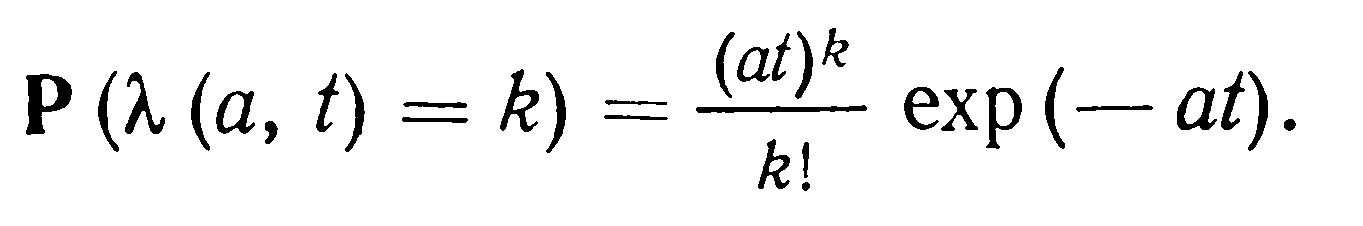 распределение Пуассона
λ(a1,t)+λ(a2,t) ~ λ(a1+a2,t)
просеивание λ(a,t) с вероятностью z ~ λ(za,t)
31
Система массового обслуживания M|M|1
ρ = λ/μ
Вероятность, что в системе k заявок:
P(k) = (1- ρ) ρk
Среднее число заявок в системе: ρ/(1- ρ)
Средняя длина очереди: ρ2/(1- ρ)
Загрузка обслуживающего прибора ρ
32
Литература
Калинина В.Н., Панкин В.Ф. Математическая статистика. М.: Дрофа, 2002 год. 340 с.
Гмурман В. Е. Теория вероятностей и математическая статистика. М.: Высшая школа, 2003. 479 с.
Аверилл М.Лоу, В. Дэвид Кельтон. Имитационное моделирование. 3-е издание. // СПб:Питер, 2004. – 847 с.
Литература
[Гультяев], п. 2.6
Компьютерное моделирование. Курс НОУ «Интуит»  https://www.intuit.ru/studies/courses/643/499/lecture/11357
[Лоу, Кельтон] А.М. Лоу, Д. Кельтон. Имитационное моделирование // Питер, 2004
Спасибо за внимание!
35
35